Atomic Structure and Periodicity
Trend in Atomic Radius – Main Group
There are several methods for measuring the radius of an atom, and they give slightly different numbers.
Van der Waals radius = nonbonding
Covalent radius = bonding radius
Atomic radius is an average radius of an atom based on measuring large numbers of elements and compounds.
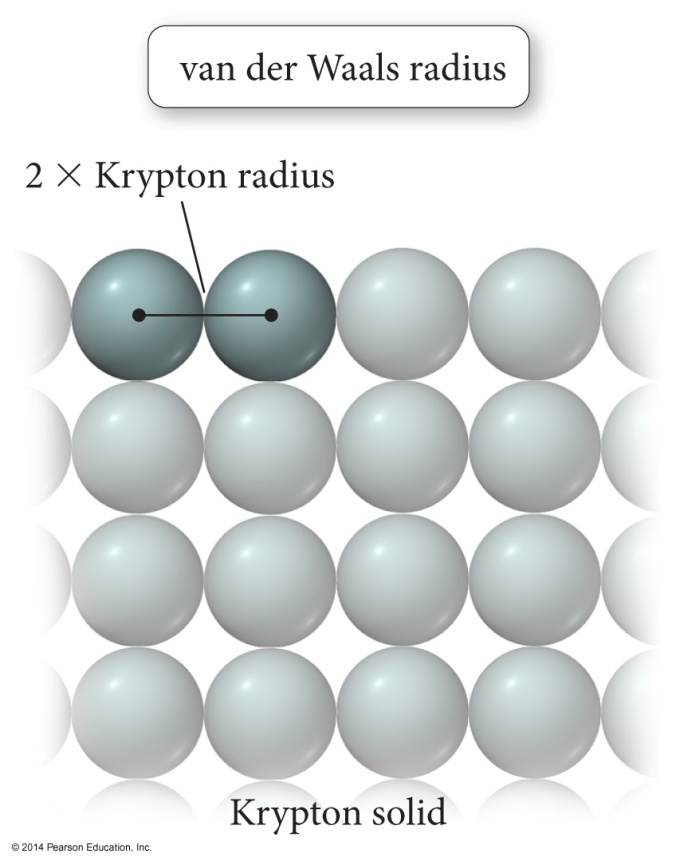 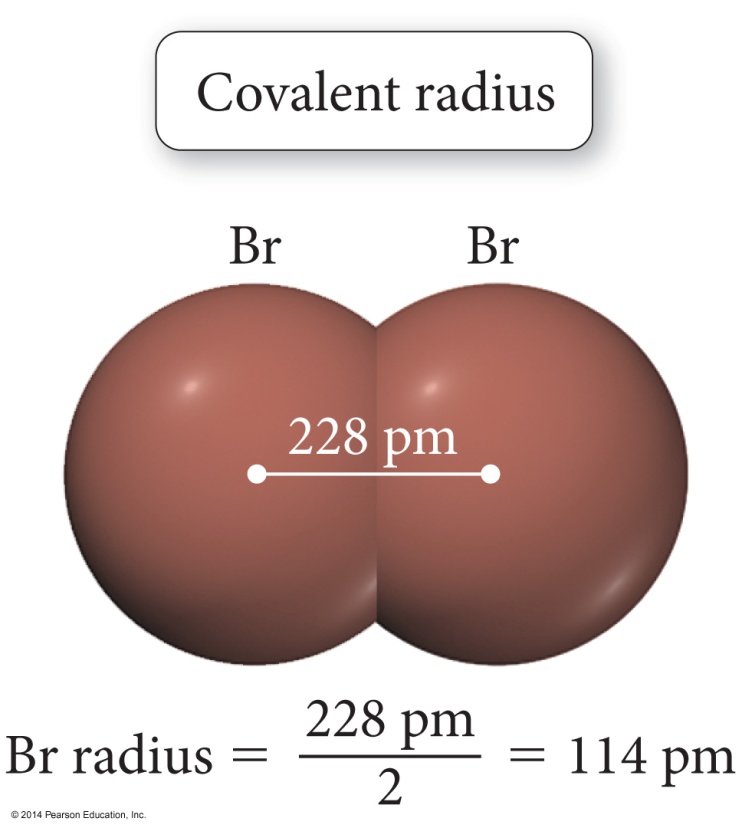 Trend in Atomic Radius – Main Group
Atomic radius decreases across period (left to right)
Adding electrons to same valence shell
Effective nuclear charge increases
Valence shell held closer
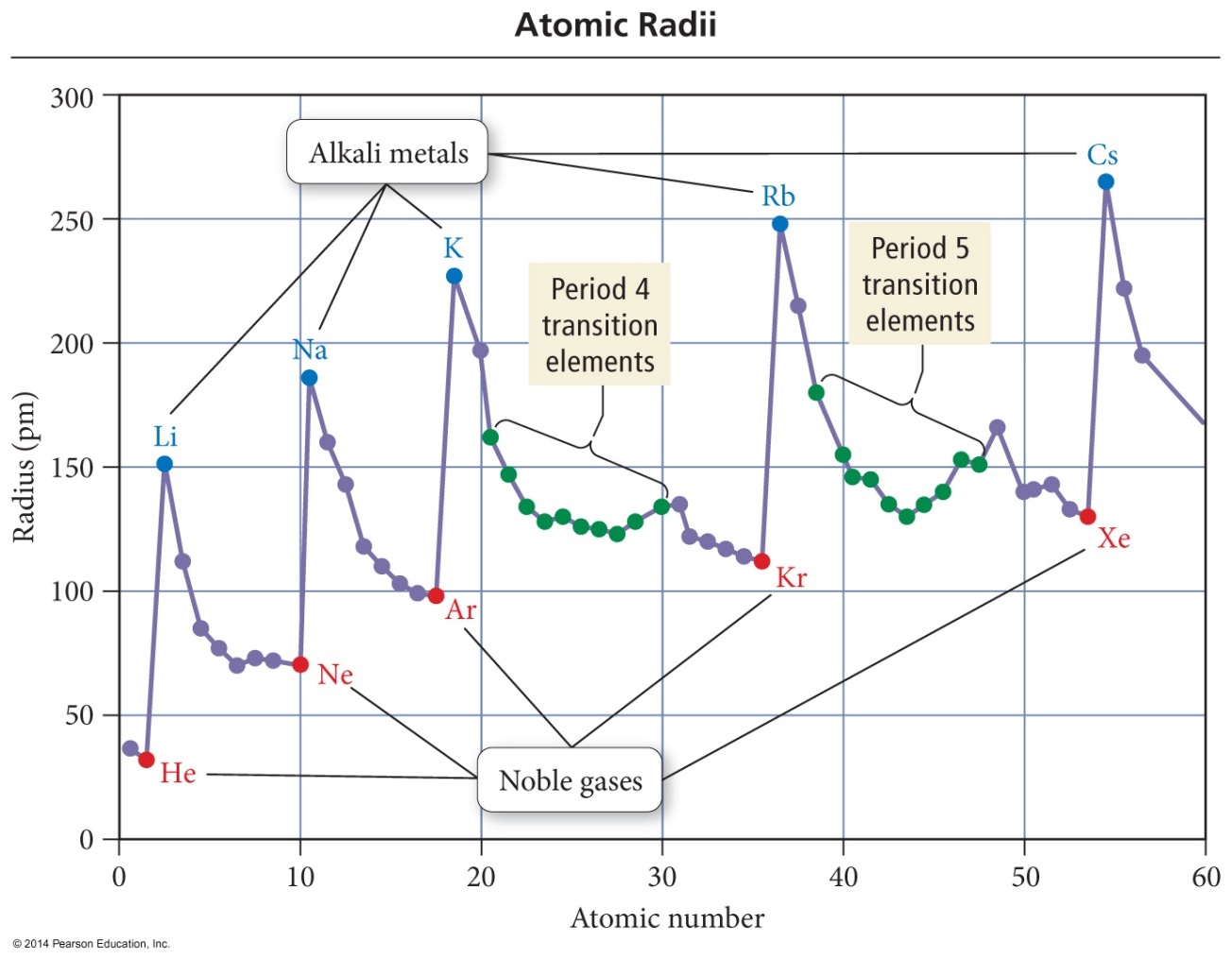 Trend in Atomic Radius – Main Group
Atomic radius increases down group
Valence shell farther from nucleus
Effective nuclear charge fairly close
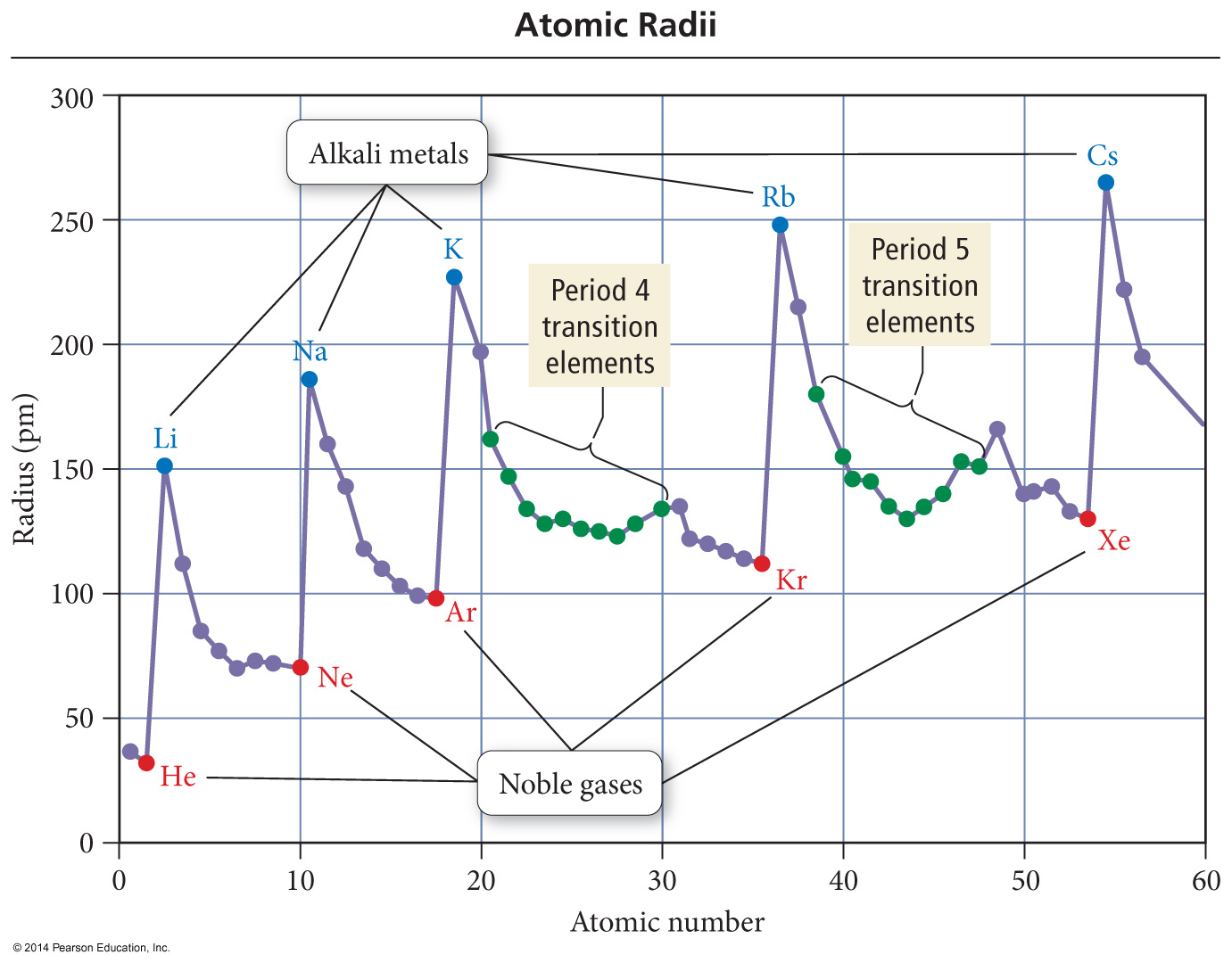 Periodic Trends in Atomic Radius
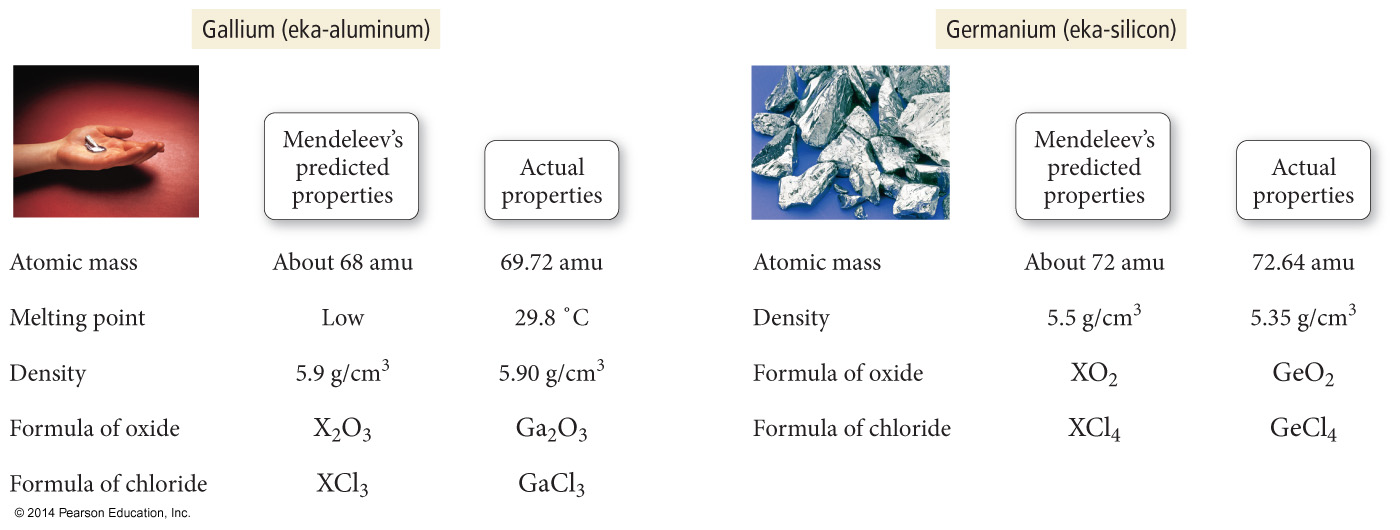 Quantum-Mechanical Explanation for the Group Trend in Atomic Radius
The size of an atom is related to the distance the valence electrons are from the nucleus.
Quantum-Mechanical Explanation for the Group Trend in Atomic Radius
The larger the orbital an electron is in, the farther its most probable distance will be from the nucleus, and the less attraction it will have for the nucleus.
Quantum-Mechanical Explanation for the Group Trend in Atomic Radius
Traversing down a group adds a principal energy level.
Quantum-Mechanical Explanation for the Group Trend in Atomic Radius
The larger the principal energy level an orbital is in, the larger its volume.
Quantum-Mechanical Explanation for the Group Trend in Atomic Radius
Quantum-mechanics predicts the atoms should get larger down a column.
Quantum-Mechanical Explanation for the Period Trend in Atomic Radius
The larger the effective nuclear charge an electron experiences, the stronger the attraction it will have for the nucleus.
Quantum-Mechanical Explanation for the Period Trend in Atomic Radius
The stronger the attraction the valence electrons have for the nucleus, the closer their average distance will be to the nucleus.
Quantum-Mechanical Explanation for the Period Trend in Atomic Radius
Traversing across a period increases the effective nuclear charge on the valence electrons.
Quantum-Mechanical Explanation for the Period Trend in Atomic Radius
Quantum-mechanics predicts the atoms should get smaller across a period.
Trends in Ionic Radius
Ions in the same group have the same charge.
Ion size increases down the column.
Higher valence shell, larger
Cations are smaller than neutral atoms; anions are larger than neutral atoms.
Cations are smaller than anions.
Except Rb+ and Cs+ bigger or same size as F− and O2−.  
Larger positive charge = smaller cation 
For isoelectronic species
Isoelectronic = same electron configuration
Larger negative charge = larger anion 
For isoelectronic species
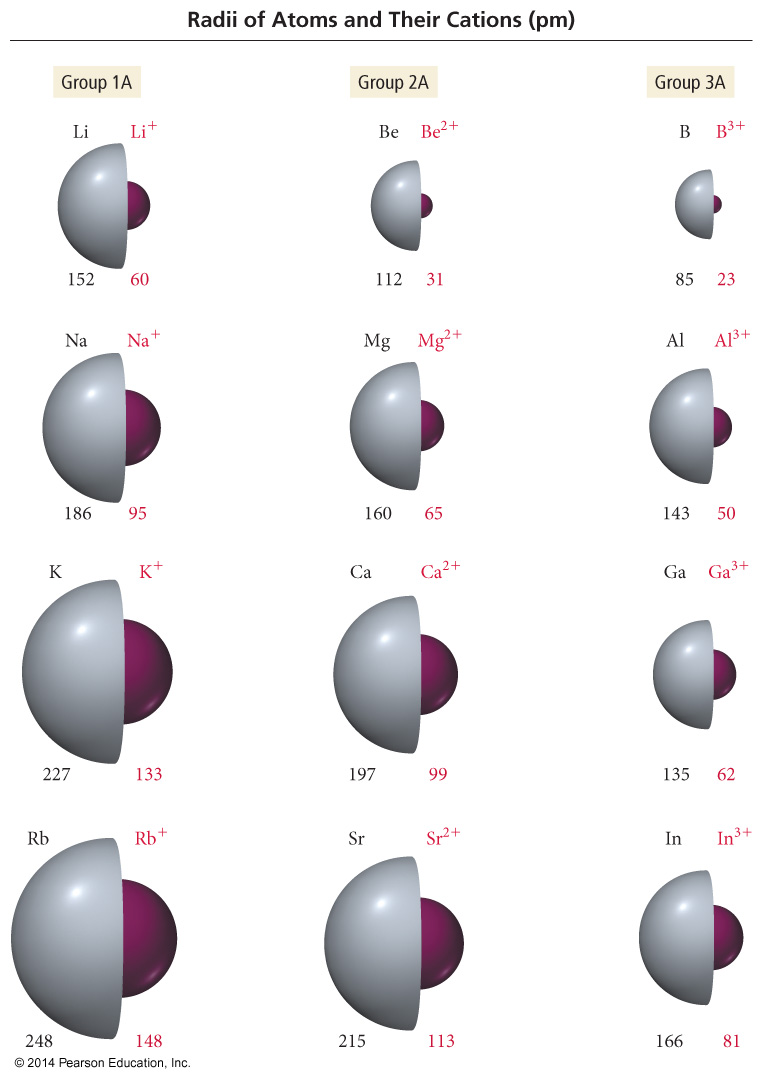 Periodic Trends in Ionic Radius
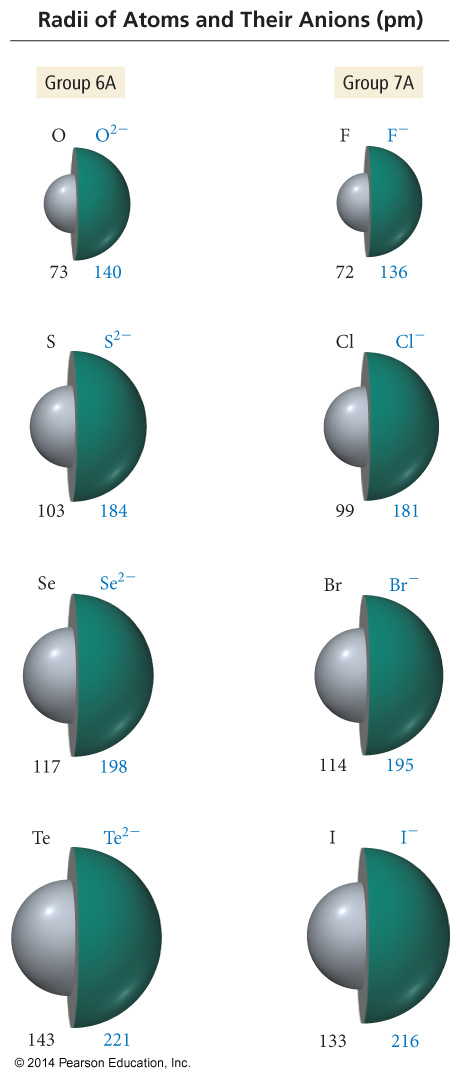 Periodic Trends in Ionic Radius
Ionization Energy (IE)
Minimum energy needed to remove an electron from an atom or ion
Gas state
Endothermic process
Valence electron easiest to remove, lowest IE
M(g) + IE1  M1+(g) + 1 e– 
M+1(g) + IE2  M2+(g) + 1 e–
First ionization energy = energy to remove electron from neutral atom, second IE = energy to remove from 1+ ion, etc.
Ionization Energy: the energy required to remove an electron from an atom
Increases for successive electrons taken from the same atom
Tends to increase across a period

Electrons in the same quantum level do not shield as effectively as electrons in inner levels,  protons,  Energy required
Irregularities at half filled and filled sublevels due to extra repulsion of electrons paired in orbitals, making them easier to remove

Tends to decrease down a group
Outer electrons are farther from the
Nucleus, more shielding effect
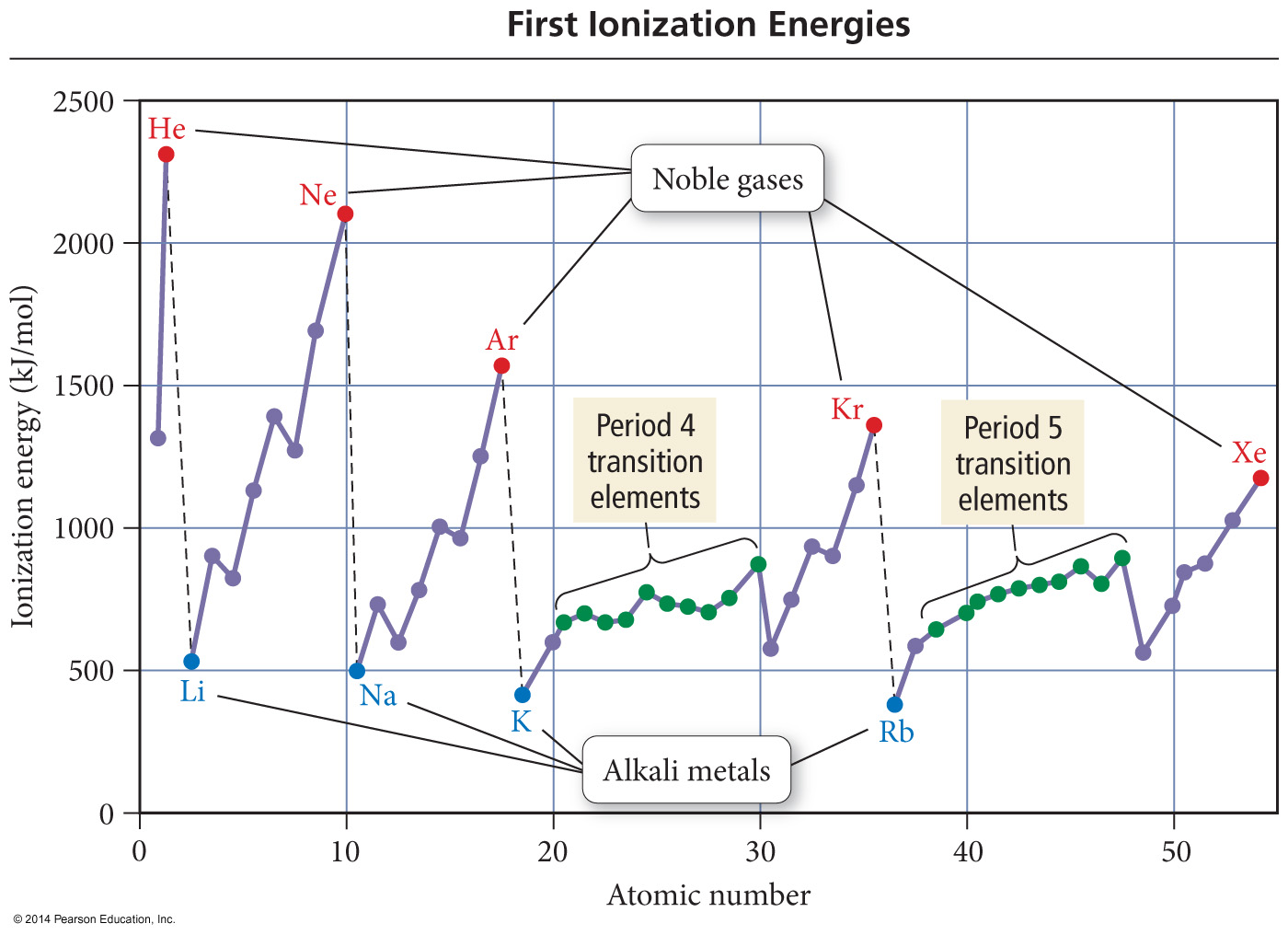 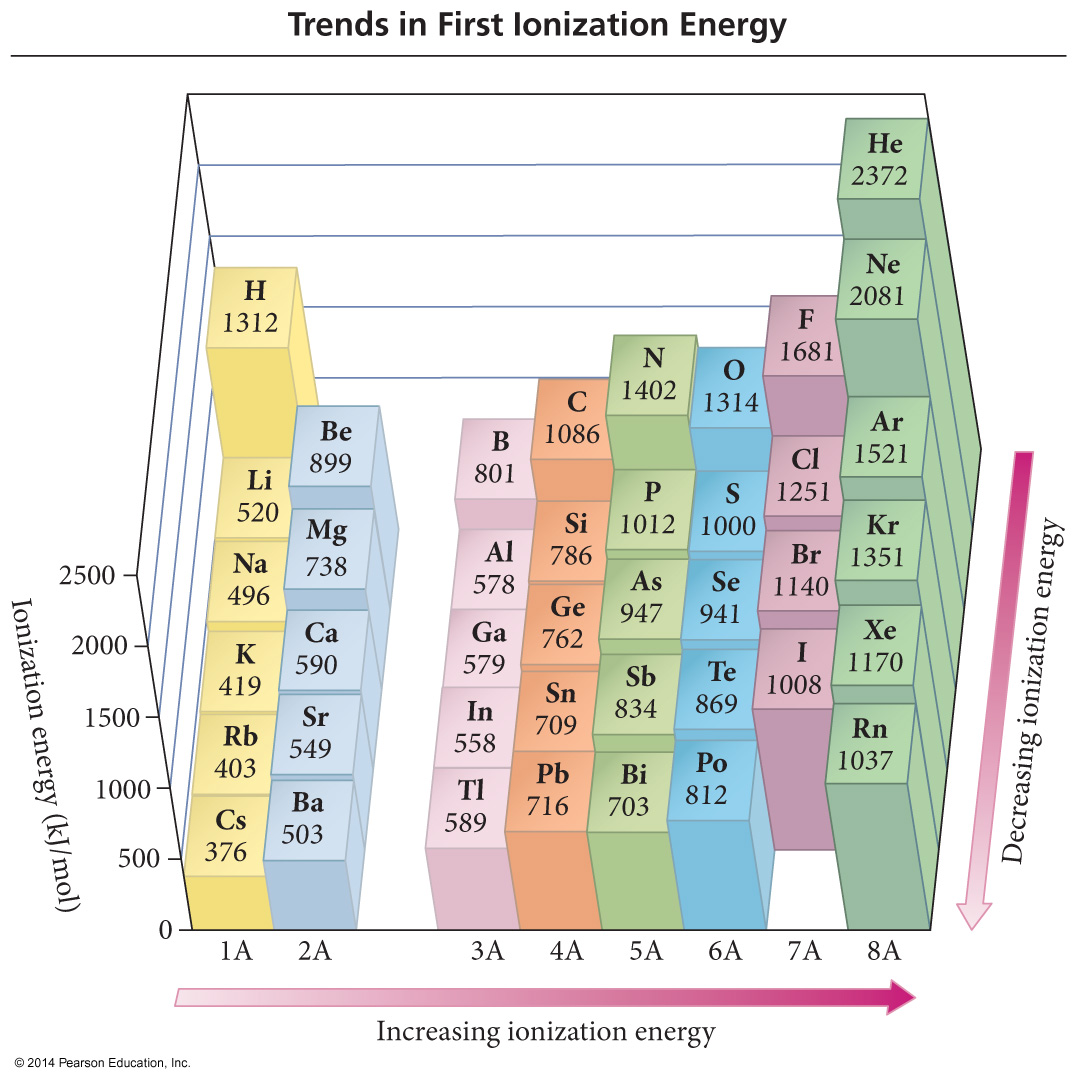 Quantum-Mechanical Explanation for the  Trends in First Ionization Energy
The strength of attraction is related to the most probable distance the valence electrons are from the nucleus and the effective nuclear charge the valence electrons experience.
Quantum-Mechanical Explanation for the  Trends in First Ionization Energy
The larger the orbital an electron is in, the farther its most probable distance will be from the nucleus and the less attraction it will have for the nucleus.
Quantum-Mechanical Explanation for the  Trends in First Ionization Energy
Quantum-mechanics predicts the atom’s first ionization energy should get lower down a column.
Quantum-Mechanical Explanation for the  Trends in First Ionization Energy
Traversing across a period increases the effective nuclear charge on the valence electrons.
Quantum-Mechanical Explanation for the  Trends in First Ionization Energy
Quantum-mechanics predicts the atom’s first ionization energy should get larger across a period.
Trends in Second and Successive Ionization Energies
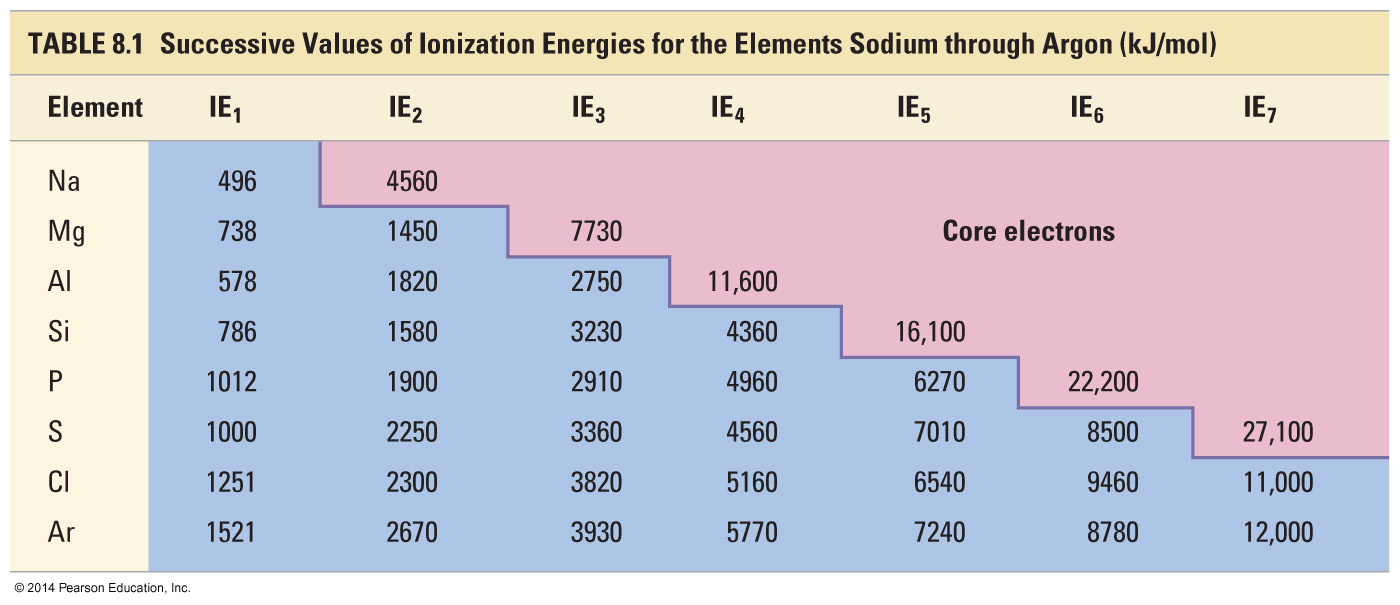 Electron Affinity
Energy is released when an neutral atom gains an electron. CHANGE in ENERGY
Gas state
M(g) + 1e−  M1−(g) + EA
Electron affinity is defined as exothermic (−), but may actually be endothermic (+).
Some alkali earth metals and all noble gases are endothermic. Why?
The more energy that is released, the larger the electron affinity.
The more negative the number, the larger the EA.
Trends in Electron Affinity
Alkali metals decrease electron affinity down the column.
But not all groups do
Generally irregular increase in EA from second period to third period
“Generally” increases across period
Becomes more negative from left to right
Not absolute
Group 5A generally lower EA than expected because extra electron must pair
Groups 2A and 8A generally very low EA because added electron goes into higher energy level or sublevel
Highest EA in any period = halogen
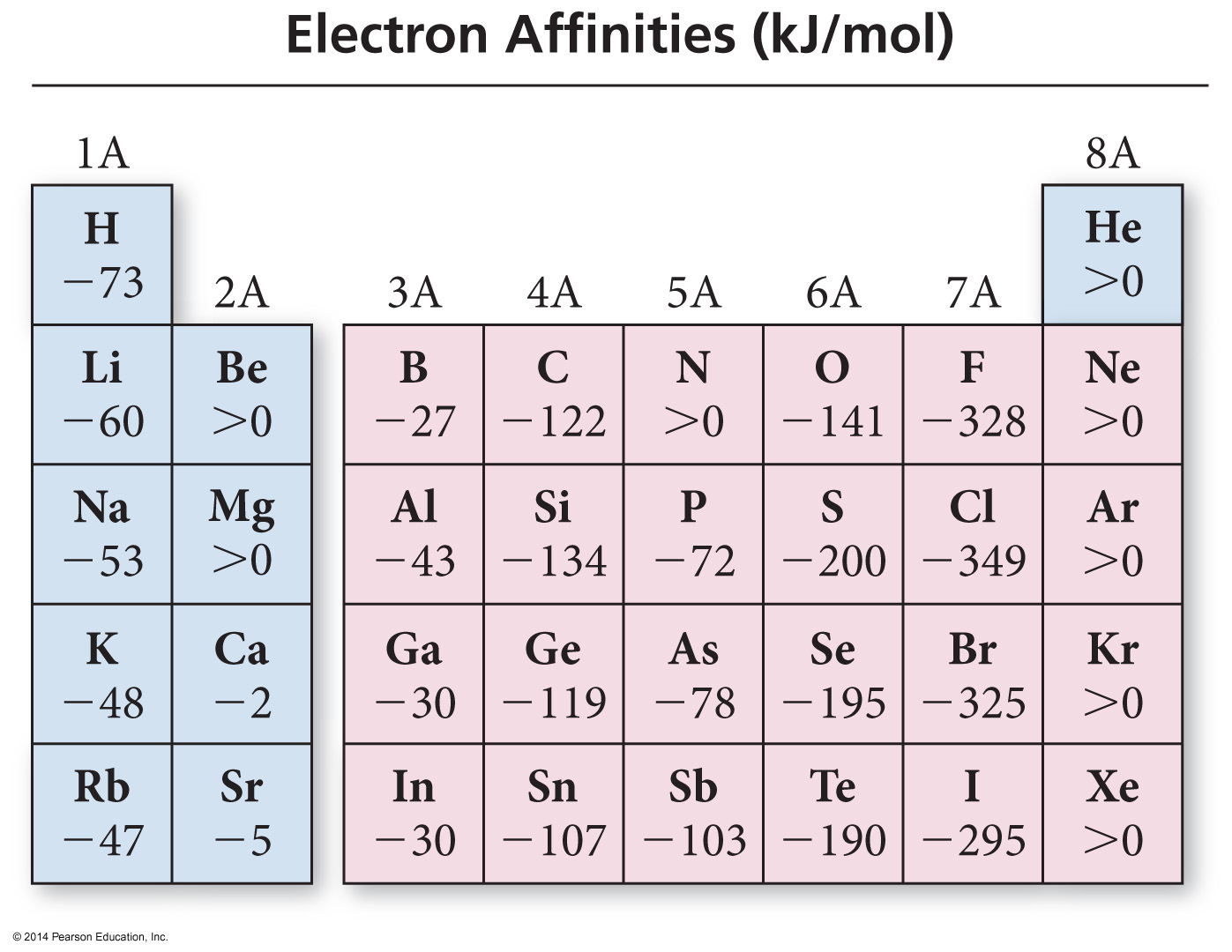 Table of Electron Affinities
Electronegativity
The ability of an atom to attract bonding electrons to itself is called electronegativity.
Increases across period (left to right) and decreases down group (top to bottom)
Fluorine is the most electronegative element.
Francium is the least electronegative element.
Noble gas atoms are not assigned values.
Opposite of atomic size trend.
The larger the difference in electronegativity, the more polar the bond.
Negative end toward more electronegative atom.
Electronegativity Scale
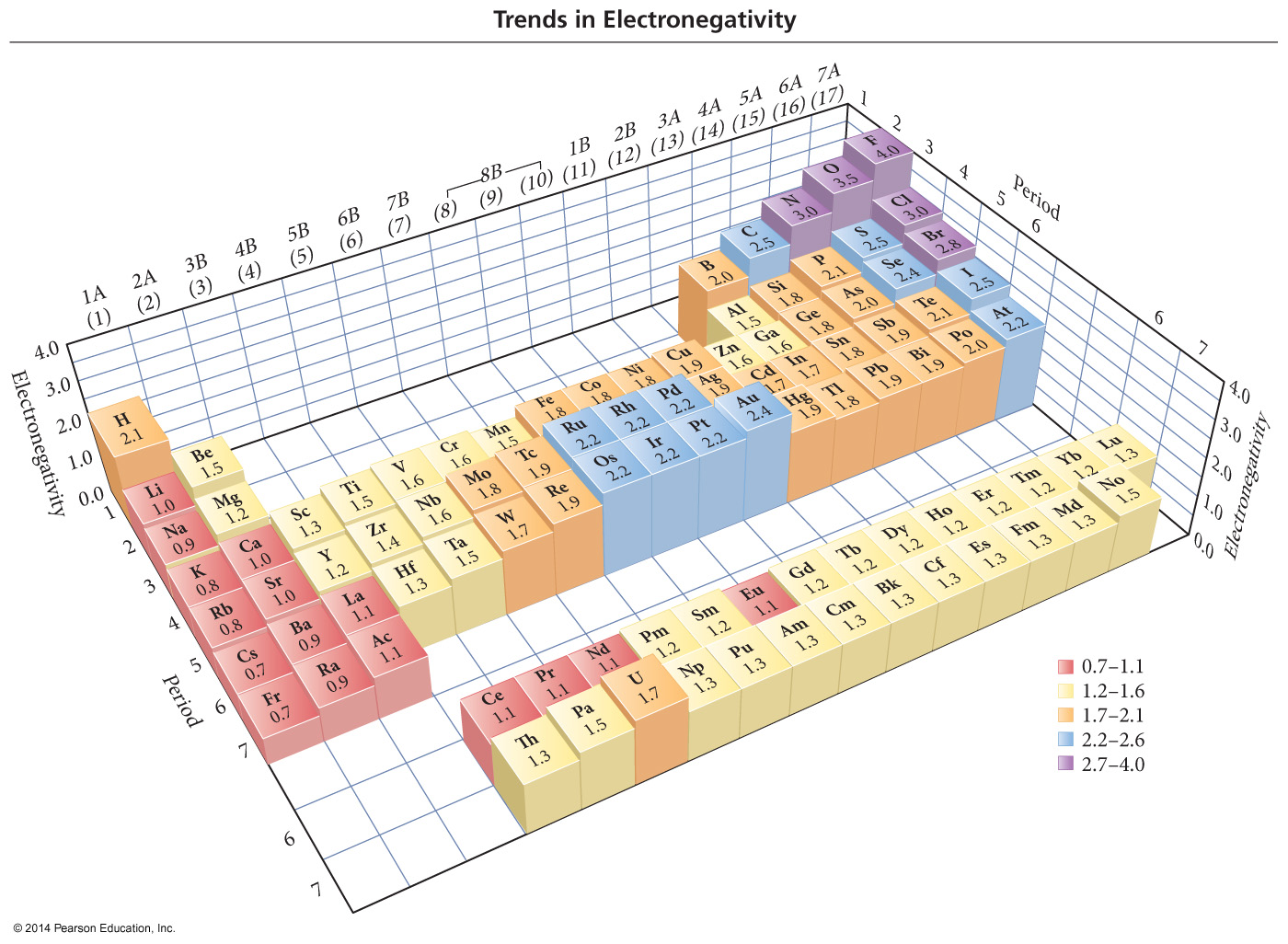 Electronegativity Difference and Bond Type
If the difference in electronegativity between bonded atoms is 0, the bond is pure covalent.
Equal sharing
If the difference in electronegativity between bonded atoms is 0.1 to 0.4, the bond is nonpolar covalent.
If the difference in electronegativity between bonded atoms is 0.5 to 1.9, the bond is polar covalent.
If difference in electronegativity between bonded atoms is larger than or equal to 2.0, the bond is              ionic.
“100%”
Summary of Periodic TrendsIn the locker
Bond Polarity
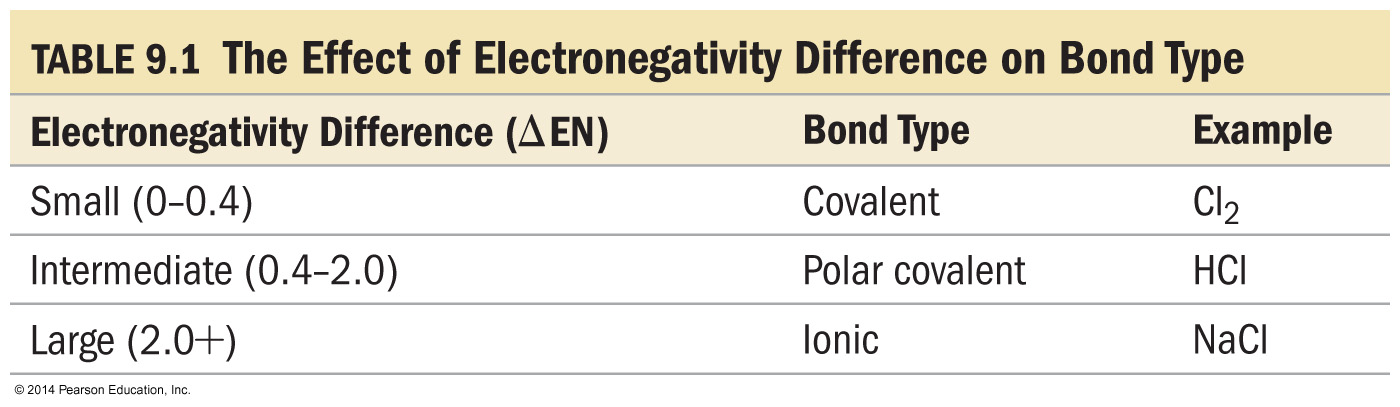 Bond Dipole Moments
Dipole moment, m, is a measure of bond polarity.
A dipole is a material with a + and − end.
it is directly proportional to the size of the partial charges and directly proportional to the distance between them. 
m = (q)(r)
Not Coulomb’s law
Measured in Debyes, D
Generally, the more electrons two atoms share and the larger the atoms are, the larger the dipole moment.
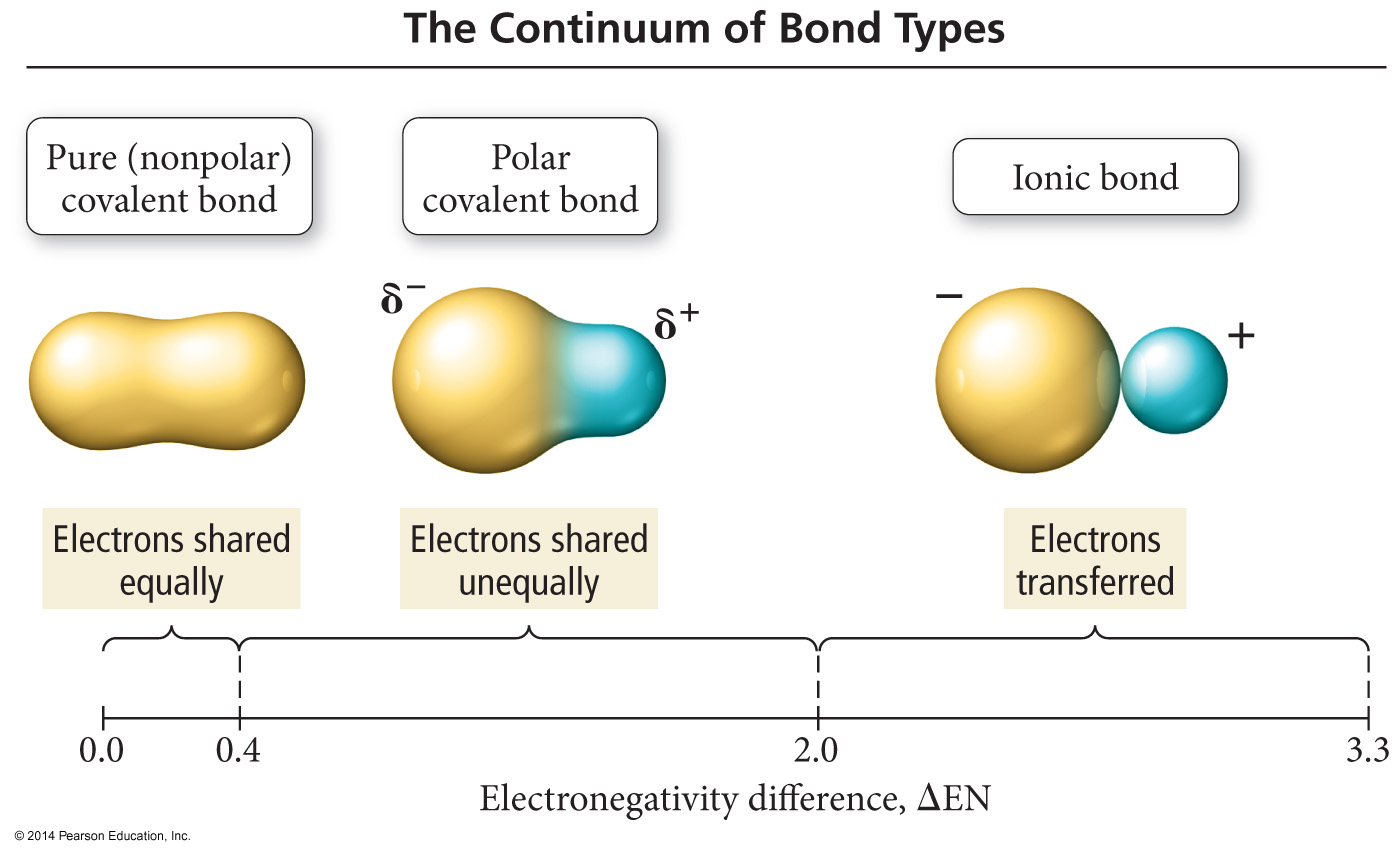 Magnetic Properties of Transition Metal Atoms and Ions
Electron configurations that result in unpaired electrons mean that the atom or ion will have a net magnetic field; this is called paramagnetism.
Will be attracted to a magnetic field
Magnetic Properties of Transition Metal Atoms and Ions
Electron configurations that result in all paired electrons mean that the atom or ion will have no magnetic field; this is called diamagnetism.
Slightly repelled by a magnetic field